Parliament’s Education Service – Digital resources
Contents
Overview of Parliament’s Education Service
Overview of www.parliament.uk/education 
Social media
How Parliament works: some common misconceptions
Questions
Section One
1. Overview of Parliament’s Education Service
Parliament’s Education Service
“Working with schools to support young people’s understanding of Parliament and democracy”
Goals
Parliament’s Education Service aims to:
Inform young people about the role, work and history of Parliament
Engage young people to understand the relevance of Parliament and democracy today
Empower young people to get involved by equipping them with the knowledge and skills to take part
Key activities
School visits to Parliament
Outreach to schools
Teacher training
Active learning projects and competitions
Online resources
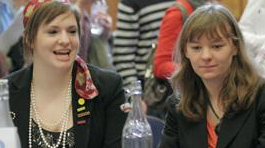 Key achievements last year
Over 40,000 school students visiting Parliament
2 million page views on www.parliament.uk/education 
1,110 teachers trained
Working with other Parliaments
Outreach to schools across the UK
School visits run with the Scottish Parliament, Welsh Assembly and Northern Ireland Assembly
‘Your Voice’ workshops mention local campaigns
Section Two
2. Overview of www.parliament.uk/education
Website overview
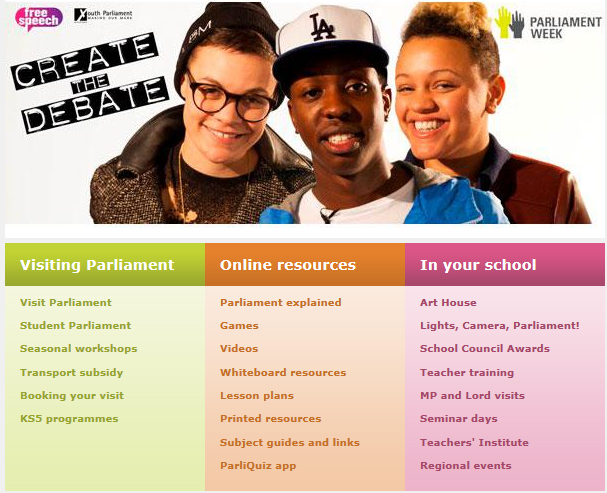 Formal learning: Whiteboard resources
An introduction to Parliament
Elections and voting
Making laws

Teachers notes and worksheets / lesson plans accompany each one
Interactive whiteboard resources
Example whiteboard activity: Compare the vote
MP For A Week
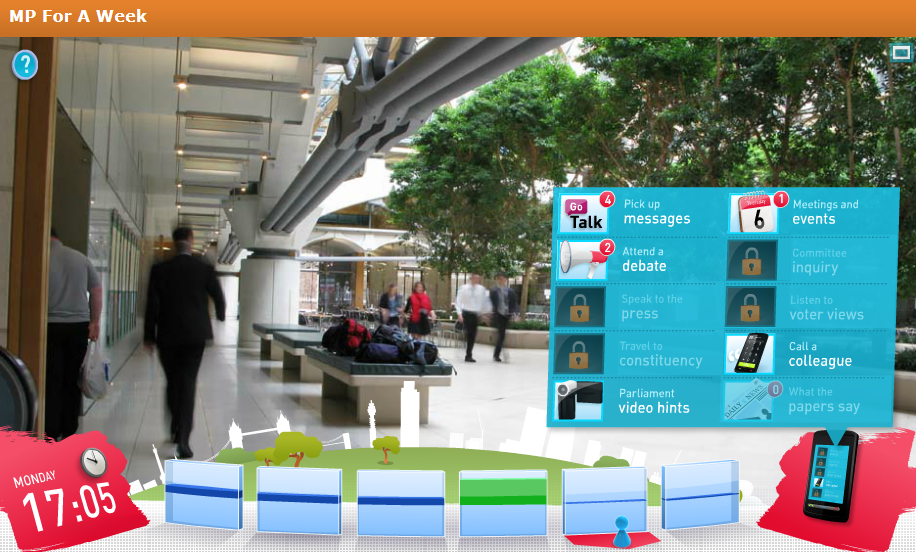 Learning outcomes
Summary of the work of MPs, for example:
 attending debates and making speeches
taking part in select committee inquiries
constituency duties eg. attending local events

Decision-making: 
Prioritisation of tasks
Making difficult choices eg. when loyalty to constituents and party conflict
Feedback
Outcomes
2010 / 11 it was played approx. 82,000 times
It has won several awards including gold BETT and e-Learning awards
Positive comments from teachers
One of the most popular items on our site

Challenges:
Length of playing time
Awareness of features for teachers
Go to MP For A Week
Section Three
3. Social Media
Social Media for Schools
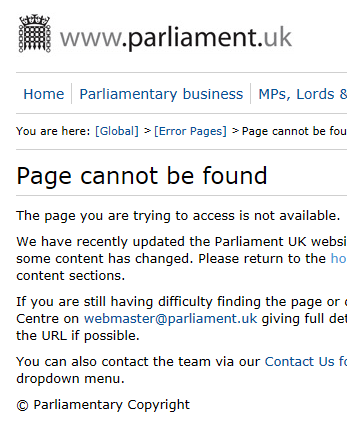 Opportunities:
Near-ubiquitous use of social media

Barriers:
Social media sites can be blocked in schools
Security of young people’s data
Lights, Camera, Parliament!
Engaging students directly
Students don’t frequently visit the UK Parliament website
Students do frequently visit social networking sites like Facebook
To reach students directly, our content needs to be available in the locations they regularly visit
MyUK
MyUK
A fun look at how laws are made
Students can give regular updates to friends on Facebook or Twitter
Shorter than MP For A Week, to fit patterns of social network usage
Hosted on a separate website
Attempts to appeal to students directly
Twitter
Twitter
Good platform for reaching teachers
Currently used for announcing new resources, availability in our teaching training programme etc.
UK Parliament Twitter seeks to stimulate dialogue eg. #AskGove
New Twitter strategy in progress
YouTube
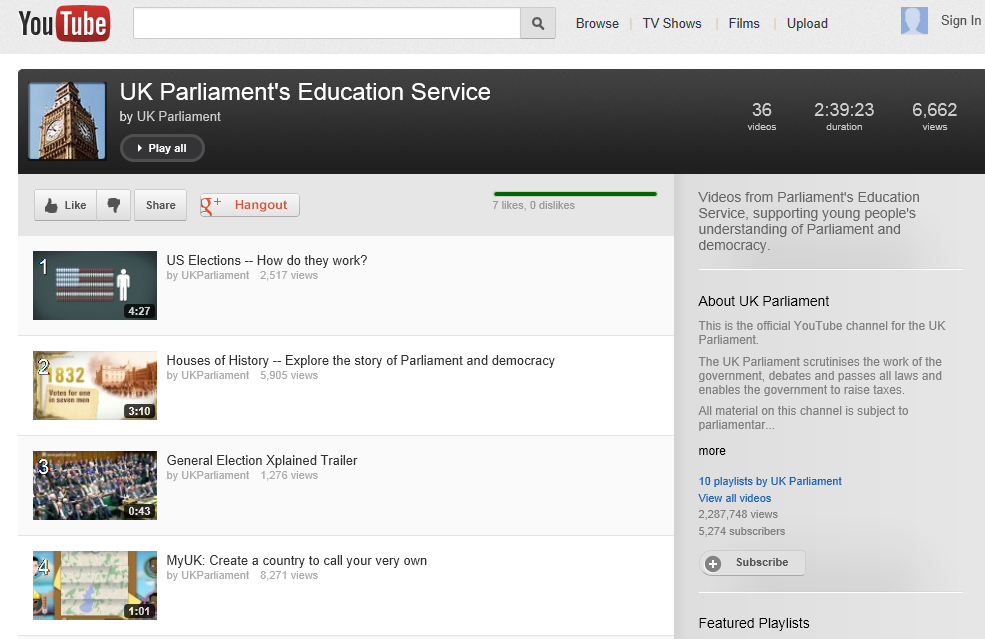 Section Four
4. How Parliament works – some common misconceptions
Youth political engagement
Three parts of Parliament
Parliament and government
Scrutinising government
Parliament’s legislative role
Parliament has nothing to do with me
The functions of Select Committees
An MP represents ... who?
Thank You
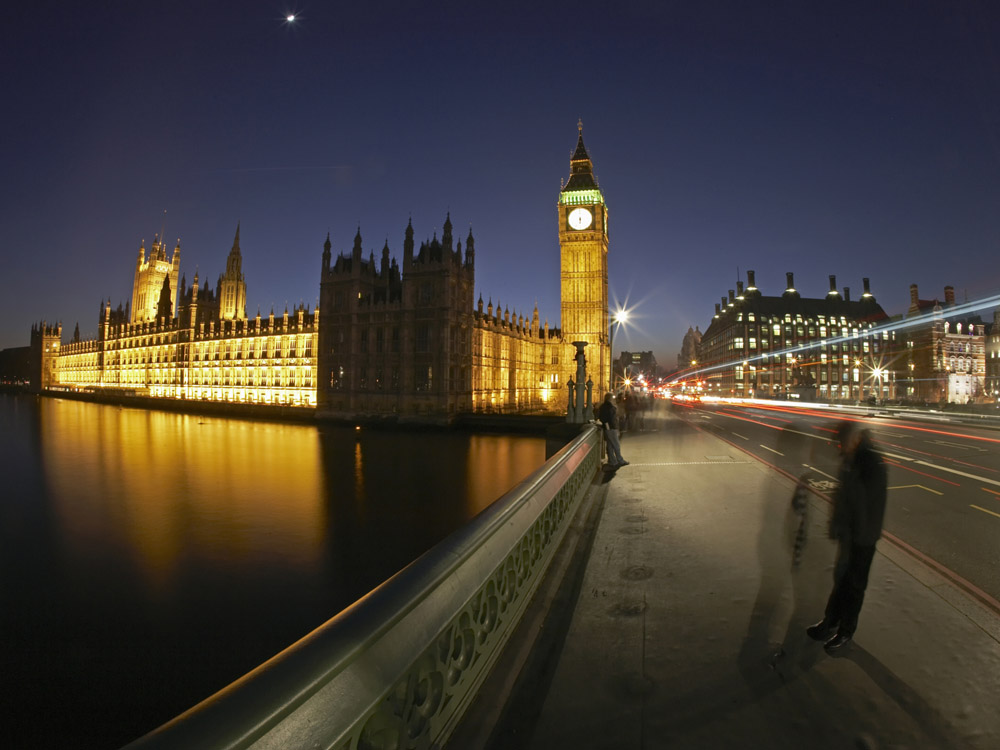